CSE 486/586 Distributed SystemsConcurrency Control --- 2
Steve Ko
Computer Sciences and Engineering
University at Buffalo
Recap
Question: How to support transactions (with locks)?
Multiple transactions share data.
Complete serialization is correct, but performance and abort are two issues.
Executing transactions concurrently for performance
Problem: Not all current executions produce a correct outcome
2
Operations of different
Conflict
Reason
transactions
read
read
No
Because the effect of a pair of
read
operations
does not depend on the order in which they are
executed
read
write
Yes
Because the effect of a
read
and a
write
operation
depends on the order of their execution
write
write
Yes
Because the effect of a pair of
write
operations
depends on the order of their execution
Recap: Conflicting Operations
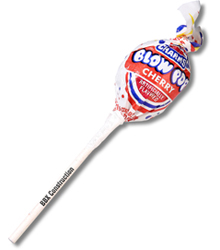 Two operations are said to be in conflict, if their combined effect depends on the order they are executed, e.g., read-write, write-read, write-write (all on same variables). NOT read-read, not on different variables.
3
Recap: Serial Equivalence
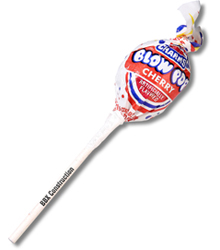 An interleaving of the operations of 2 or more transactions is said to be serially equivalent if the combined effect is the same as if these transactions had been performed sequentially (in some order).


   Transaction T1  	             Transaction T2 
balance = b.getBalance()	
b.setBalance = (balance*1.1)
			       	   
                                                           balance = b.getBalance()
				       	   b.setBalance(balance*1.1)
a.withdraw(balance* 0.1)
				        	   c.withdraw(balance*0.1)
200
300
100
b:
c:
a:
== T1 (complete) followed
	by T2 (complete)
220
b:
242
b:
80
a:
278
c:
4
Recap: Serial Equivalence
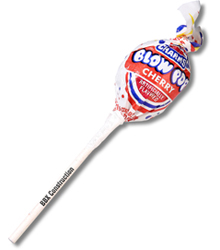 How to provide serial equivalence with conflicting operations?
Execute all pairs of conflicting operations in the same order for all objects
5
Recap: Serial Equivalence
How to provide serial equivalence with conflicting operations?
Execute all pairs of conflicting operations in the same order for all objects

   Transaction T1  	            Transaction T2 
balance = b.getBalance()	
b.setBalance = (balance*1.1)
			       	   
                                                           balance = b.getBalance()
				       	   b.setBalance(balance*1.1)
a.withdraw(balance* 0.1)
				        	   c.withdraw(balance*0.1)
200
300
100
b:
c:
a:
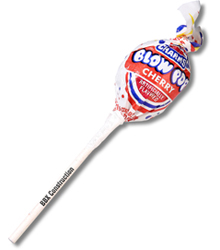 == T1 (complete) followed
	by T2 (complete)
220
b:
242
b:
80
a:
278
c:
Pairs of Conflicting Operations
6
Transaction
V
:
Transaction
W
:
a.withdraw(100);
aBranch.branchTotal()
b.deposit(100)
$100
$300
a.withdraw(100);
b.deposit(100)
total = a.getBalance()
$100
total = total+b.getBalance()
$400
total = total+c.getBalance()
...
Handling Abort()
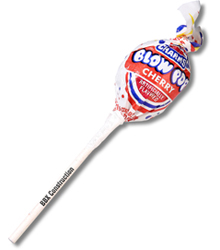 What can go wrong?
7
[Speaker Notes: A, after withdrawal it’s $100.
B, before deposit it’s $300.]
Strict Executions of Transactions
Transactions should delay both their read and write operations on an object (until commit time)
Until all transactions that previously wrote that object have either committed or aborted
This way, we avoid making intermediate states visible before commit, just in case we need to abort.
This is called strict executions.
Thus, correctness criteria for transactions:
Serial equivalence
Strict execution
8
Story Thus Far
Question: How to support transactions (with locks)?
Multiple transactions share data.
First strategy: Complete serialization
One transaction at a time with one big lock
Correct, but at the cost of performance
How to improve performance?
Let’s see if we can concurrently execute transactions.
Problem: Not all current executions produce a correct outcome
Serial equivalence & strict execution must be met.
Now, how do we meet the requirements using locks?
Overall strategy: using more and more fine-grained locking
No silver bullet. Fine-grained locks have their own implications.
9
Using Exclusive Locks
Exclusive Locks (Avoiding One Big Lock)
 Transaction T1     			Transaction T2 
begin()
balance = b.getBalance()			 begin()
						 balance = b.getBalance()
b.setBalance = (balance*1.1) 		
a.withdraw(balance* 0.1) 			
commit()
						 b.setBalance = (balance*1.1) 				        									c.withdraw(balance*0.1)
						commit()
Lock B
WAIT on B
…
Lock A
…
UnLock B
Lock B
UnLock A
Lock C
UnLock B
UnLock C
10
How to Acquire/Release Locks
Can’t do it naively
Transaction T1    		Transaction T2 
		x= a.read()	
		a.write(20)		       				       					y = b.read()
						b.write(30)	       	
		b.write(x)
						z = a.read()
Lock A
Lock B
UnLock A
UnLock B
Lock B
Lock A
UnLock B
UnLock A
11
Using Exclusive Locks
Two phase locking
To satisfy serial equivalence
First phase (growing phase): new locks are acquired
Second phase (shrinking phase): locks are only released
A transaction is not allowed to acquire any new lock, once it has released any one lock
Strict two phase locking
To satisfy strict execution, i.e., to handle abort() & failures
Locks are only released at the end of the transaction, either at commit() or abort(), i.e., the second phase is only executed at commit() or abort().
12
[Speaker Notes: Better than one big lock, but still losing the interleaving benefits]
CSE 486/586 Administrivia
PA3 deadline: 4/3 (Friday)
13
Can We Do Better?
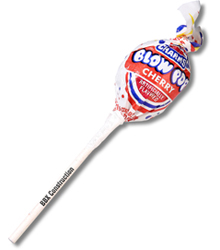 What we saw was “exclusive” locks.
Non-exclusive locks: break a lock into a read lock and a write lock
Allows more concurrency
Read locks can be shared (no harm to share)
Write locks should be exclusive
14
Non-Exclusive Locks
non-exclusive lock compatibility
	    Lock already		Lock requested
		      set		read		write
		none			  OK		  OK
		read			  OK		WAIT
		write			WAIT		WAIT

A read lock is promoted to a write lock when the transaction needs write access to the same object.
A read lock shared with other transactions’ read lock(s) cannot be promoted.  Transaction waits for other read locks to be released.
Cannot demote a write lock to read lock during transaction – violates the 2P principle
15
Example: Non-Exclusive Locks
Transaction T1     		Transaction T2 

OpenTransaction()
balance = b.getBalance()	        OpenTransaction()
					        balance = b.getBalance()
					      b.setBalance =balance*1.1 

Commit
R-Lock B
R-Lock B
Cannot Promote lock on B, Wait
Promote lock on B
…
16
2PL: a Problem
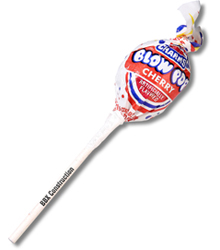 What happens in the example below?
 Transaction T1     		Transaction T2 

OpenTransaction()
balance = b.getBalance()	        OpenTransaction()
					        balance = b.getBalance()
					      b.setBalance =balance*1.1 

b.setBalance=balance*1.1
R-Lock B
R-Lock B
Cannot Promote lock on B, Wait
Cannot Promote lock on B, Wait
…
…
17
Deadlock Conditions
Necessary conditions
Non-sharable resources (locked objects)
No lock preemption
Hold & wait or circular wait
Held by
Held by
Wait for
Held by
W
...
Wait for
Wait for
A
A
V
T
T
U
B
B
...
U
Wait for
Wait for
Held by
Held by
Wait for
Held by
Hold & Wait
Circular Wait
18
Preventing Deadlocks
Acquiring all locks at once
Acquiring locks in a predefined order
Not always practical:
Transactions might not know which locks they will need in the future
One strategy: timeout
If we design each transaction to be short and fast, then we can abort() after some period of time.
19
Two-Version Locking
Three types of locks: read lock, write lock, commit lock
Transaction cannot get a read or write lock if there is a commit lock
At commit(),
Promote all the write locks of the transaction into commit locks
If any objects have outstanding read locks, transaction must wait until the transactions that set these locks have completed and locks are released
Compare with read/write locks:
Read operations are delayed only while transactions are committed
Read operations of one transaction can cause a delay in the committing of other transactions
20
Two-Version Locking
lock compatibility
	    Lock already		Lock requested
		      set		read	    write	commit
		none			  OK	     OK		  OK
		read			  OK	     OK		WAIT
		write			  OK	   WAIT
		commit		WAIT	   WAIT
21
Extracting Even More Concurrency
Allow writing tentative versions of objects
Letting other transactions read from the previously committed version
Allow read and write locks to be set together by different transactions
Unlike non-exclusive locks
Read operations wait only if another transaction is committing the same object
Disallow commit if other uncompleted transactions have read the objects
These transactions must wait until the reading transactions have committed
This allows for more concurrency than read-write locks
Writing transactions risk waiting or rejection when commit
22
Summary
Strict Execution
Delaying both their read and write operations on an object until all transactions that previously wrote that object have either committed or aborted
Strict execution with exclusive locks
Strict 2PL
Increasing concurrency
Non-exclusive locks
Two-version locks
Etc.
23
Acknowledgements
These slides contain material developed and copyrighted by Indranil Gupta (UIUC).
24